Plantenziektes en aantastingen
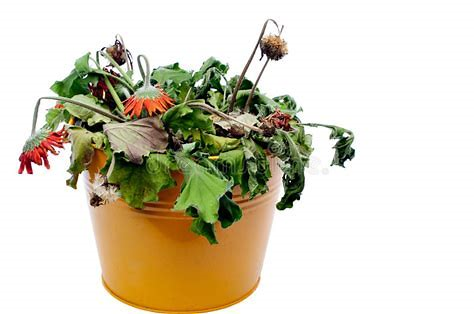 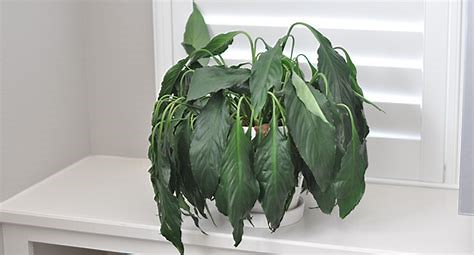 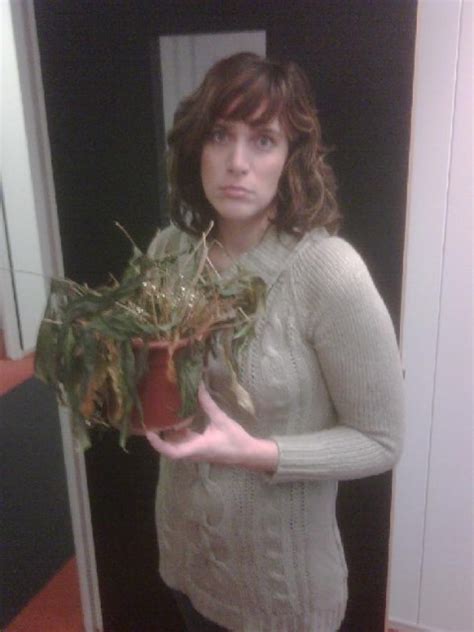 Verschillende oorzaken
Infecties, veroorzaakt door virus, bacteriën of schimmels.

Aantastingen door dieren, insecten, spinachtigen en luizen.

Schade door verkeerde behandeling of onjuiste standplaats, gebreks-ziektes of overmaats-verschijnselen.
Opdracht informatie verzamelen:Maak een gezamenlijke PowerPoint Presentatie
Werk individueel of in 2-tallen
Zoek afbeeldingen van elke onderwerp 
Werk in eigen woorden de volgende vragen uit….
Stuur het resultaat naar je docent.
Bladluis
Hoe ziet het eruit?
Waardoor veroorzaakt?
Wat is de aantasting?
Hoe kun je het bestrijden?
Welke planten zijn gevoelig
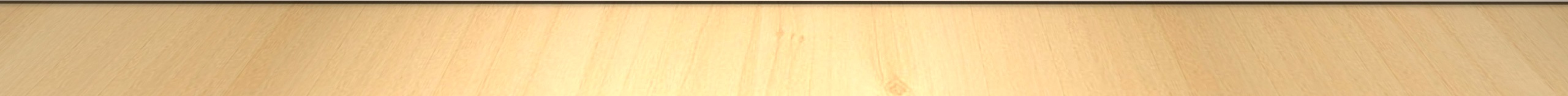 Schild- en dopluis
Hoe ziet het eruit?
Waardoor veroorzaakt?
Wat is de aantasting?
Hoe kun je het bestrijden?
Welke planten zijn gevoelig
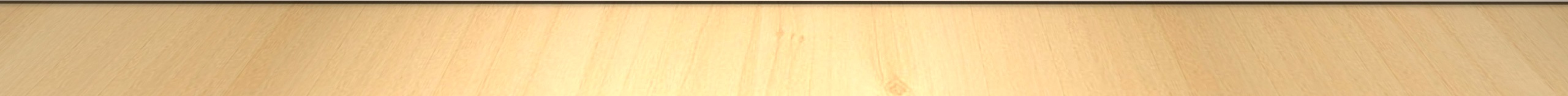 Spint en witte vlieg
Hoe ziet het eruit?
Waardoor veroorzaakt?
Wat is de aantasting?
Hoe kun je het bestrijden?
Welke planten zijn gevoelig
Trips
Hoe ziet het eruit?
Waardoor veroorzaakt?
Wat is de aantasting?
Hoe kun je het bestrijden?
Welke planten zijn gevoelig
Wolluis
Hoe ziet het eruit?
Waardoor veroorzaakt?
Wat is de aantasting?
Hoe kun je het bestrijden?
Welke planten zijn gevoelig
Roest
Hoe ziet het eruit?
Waardoor veroorzaakt?
Wat is de aantasting?
Hoe kun je het bestrijden?
Welke planten zijn gevoelig
Roetdauw
Hoe ziet het eruit?
Waardoor veroorzaakt?
Wat is de aantasting?
Hoe kun je het bestrijden?
Welke planten zijn gevoelig
Valse Meeldauw
Hoe ziet het eruit?
Waardoor veroorzaakt?
Wat is de aantasting?
Hoe kun je het bestrijden?
Welke planten zijn gevoelig
Botrytis
Hoe ziet het eruit?
Waardoor veroorzaakt?
Wat is de aantasting?
Hoe kun je het bestrijden?
Welke planten zijn gevoelig
Hoe ziet het eruit?
Waardoor veroorzaakt?
Wat is de aantasting?
Hoe kun je het bestrijden?
Welke planten zijn gevoelig
Olievlekkenziekte
Hoe ziet het eruit?
Waardoor veroorzaakt?
Wat is de aantasting?
Hoe kun je het bestrijden?
Welke planten zijn gevoelig
Gebreks~ en overmaatverschijnselen